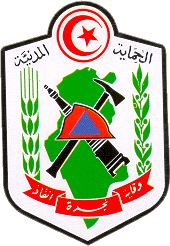 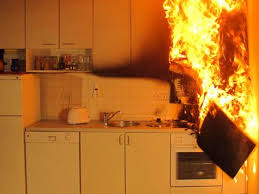 الديوان الوطني للحماية المدنية
لا تستعمل النار أثناء التأكد من تسرب الغاز من القارورة بل تستعمل رغوة الصابون ففي ذلك خطر على سلامتك وسلامة بيتك
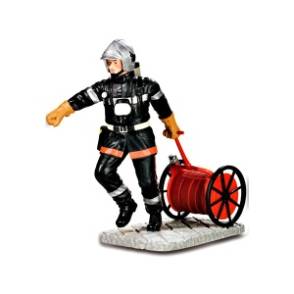 الوقاية من الحرائق
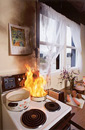 خطر الغاز
حتى لا تعم رائحة الغاز الكريهة المنبعثة من القارورة في أرجاء البيت نفتح الشبابيك أو نضع القارورة رأسا على عقب في انأ من الماء ونتركها مفتوحة حتى تفرغ
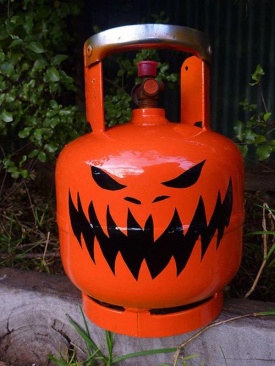 النار لا تترقب فعند بدايتها يمكن التغلب عليها بقطرة ماء وبعد ثواني ربما بسطل من الماء لكن بعد دقائق أطنان من الماء
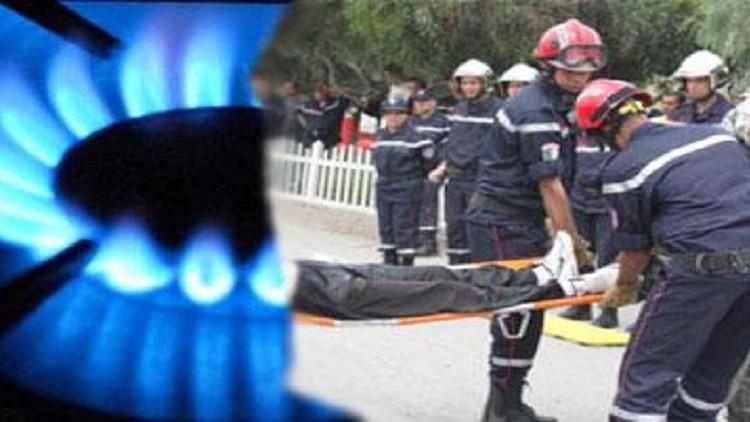 198
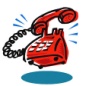 السلامة بالمطبخ




قبل إشعال فرن الغاز يجب فتح الباب لمدة بضع ثواني لتجنب كل انفجار قد يحصل نتيجة كميات محتملة من الغاز داخل الفرن
كيف تزيل أسباب الحرائق بمنزلك





لا تترك نار الشمعة ومصباح الغاز عارية بدون مراقبة.
احرص على تنظيف آلة التدفئة مرة أو مرتين في السنة.
تخلص من كل الأشياء الغير صالحة للاستعمال.
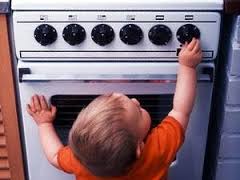 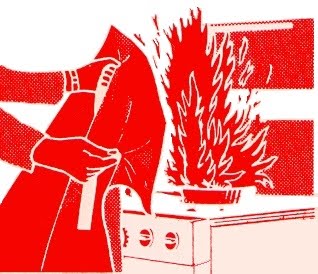 كيف تقاوم بداية حريق غاز




- ليست هناك جدوى في مقاومة لهيب النار يجب إزالة أسباب استعمال النار.
في حالات الغاز الطبيعي يجب غلق العداد.
 في حالات قارورة الغاز يمكن استعمال قطعة قماش مبللة لإطفاء النار ثم غلق القارورة فلا خوف من انفجار قارورة الغاز متى اشتدت حولها الحرارة.
تسرب الغاز







يجب الامتناع عن استعمال الوقيد والولاعة أو الشمعة لمعرفة مكان التسرب فذلك يؤدي إلى انفجار أو اندلاع حريق .ويستحسن استعمال رغوة الصابون ووضعها على المكان المتوقع منه التسرب فتتكون كويرات صغيرة تعرفك بمكان تسرب الغاز.
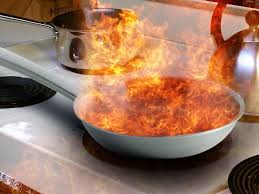 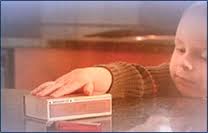